Wisdom from Above and Below
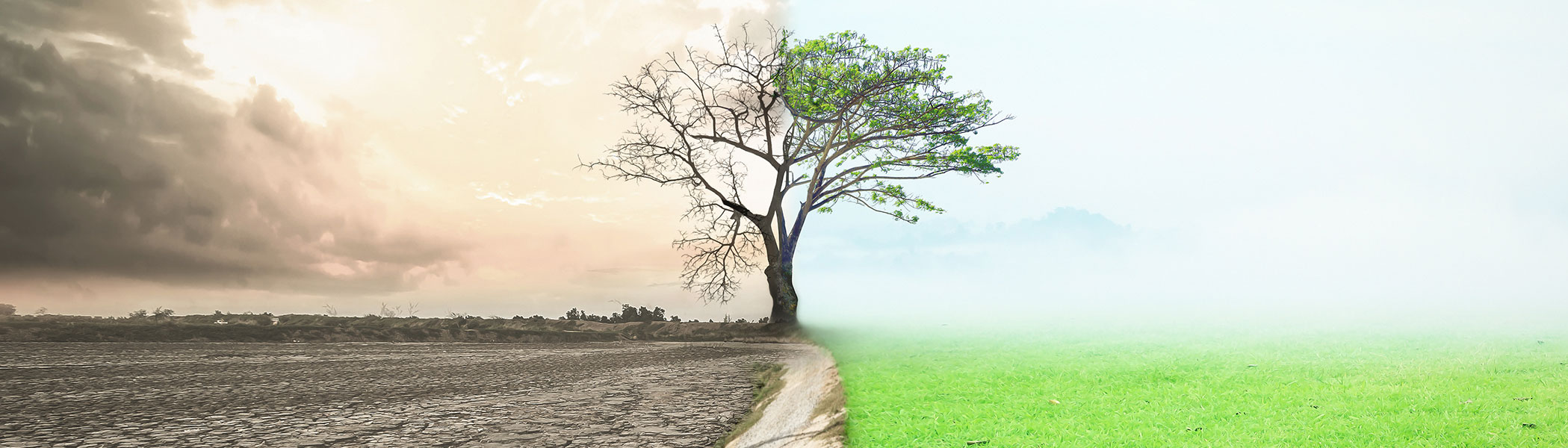 James 3:13-18
Who is wise and understanding among you? Let him show by good conduct that his works are done in the meekness of wisdom. 

James 3:13
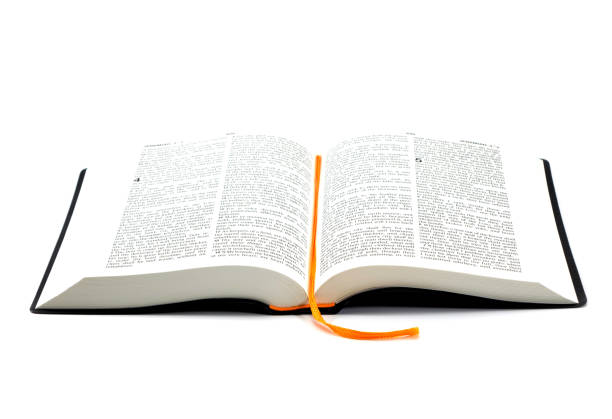 The Wisdom of the World   vs. 14-16
Origin

“this wisdom does not descend from above” 
earthly
sensual, unspiritual, natural
demonic, devilish
The Wisdom of the World   vs. 14-16
Character

bitter envy, bitter jealousy 
self-seeking, strife, selfish ambition
The Wisdom of the World   vs. 14-16
Results

boasting 
lying against the truth
confusion
every evil thing, every vile practice
The Wisdom from Above   vs. 17-18
Character

first pure
then peaceable 
gentle
willing to yield, open to reason, easy to be entreated
full of mercy and good fruits
without partiality, impartial, unwavering
without hypocrisy, sincere
The Wisdom from Above   vs. 17-18
Results

“Now the fruit of righteousness is sown in peace by those who make peace.”
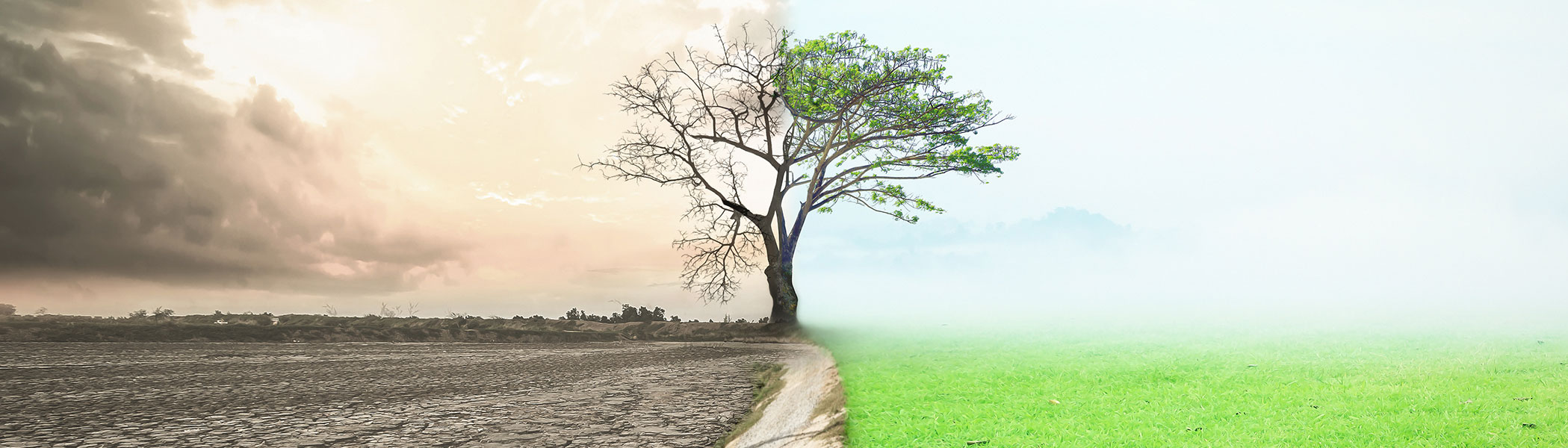 “Therefore by their fruits you will know them.”

Matthew 7:20